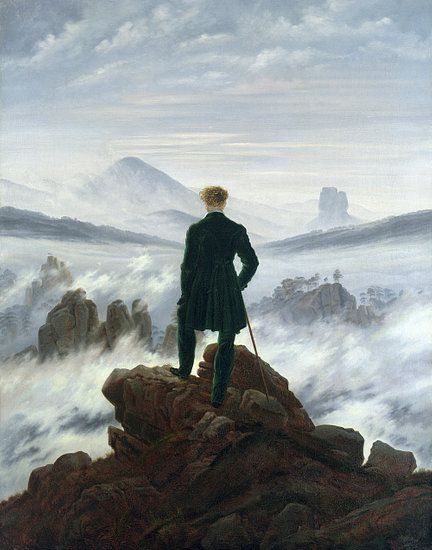 Deutsche Kultur
Filme, Theater, Musik & Bücher
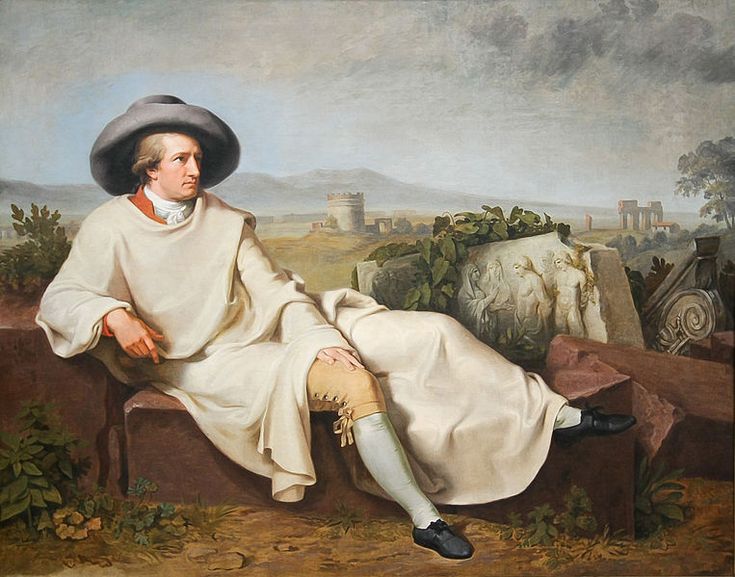 AUTOREN UND BÜCHER
Johann Wolfgang von Goethe
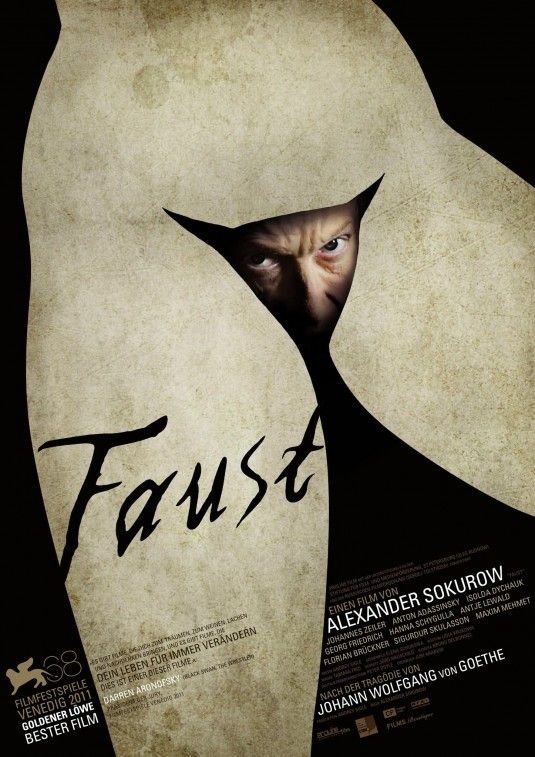 Sturm und Drang & Weimarer Klassik
Universalgelehrter
Lebenswerk: Drama "Faust" (1808)
"Ich bin ein Teil von jener Kraft,Die stets das Böse will und stets das Gute schafft."
in jungen Jahren "Stella"
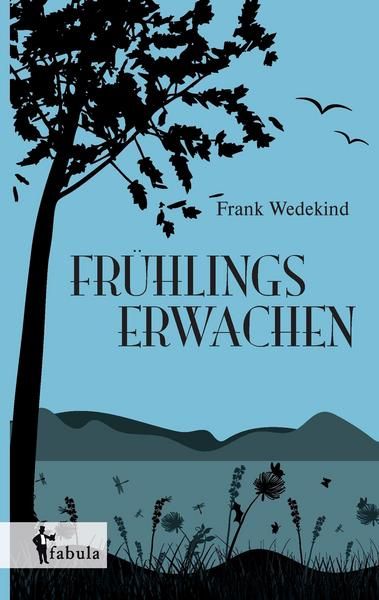 Frank Wedekind
Naturalismus
sehr progressives Drama "Frühlingserwachen" (1891)
Pubertät, mentale Probleme, Teenager-Schwangerschaft, Abtreibung, Suizidversuch, Homosexualität etc.
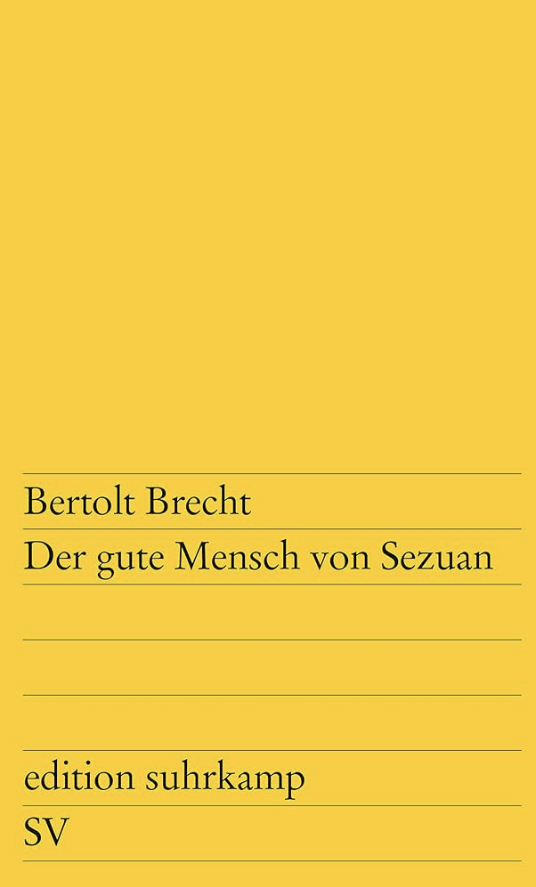 Bertolt Brecht
Episches Theater 
Drama "Der gute Mensch von Sezuan" (1943)
Winnetou (1875-1910)
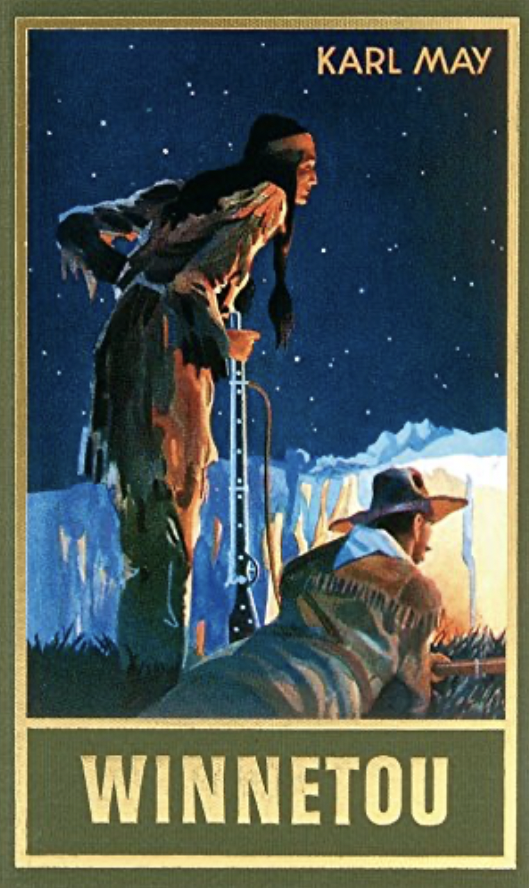 Von Karl May 
Abenteuerromane 
Zu Trilogie zusammengefasste Erzählungen
Wir Kinder vom Bahnhof Zoo (1978)
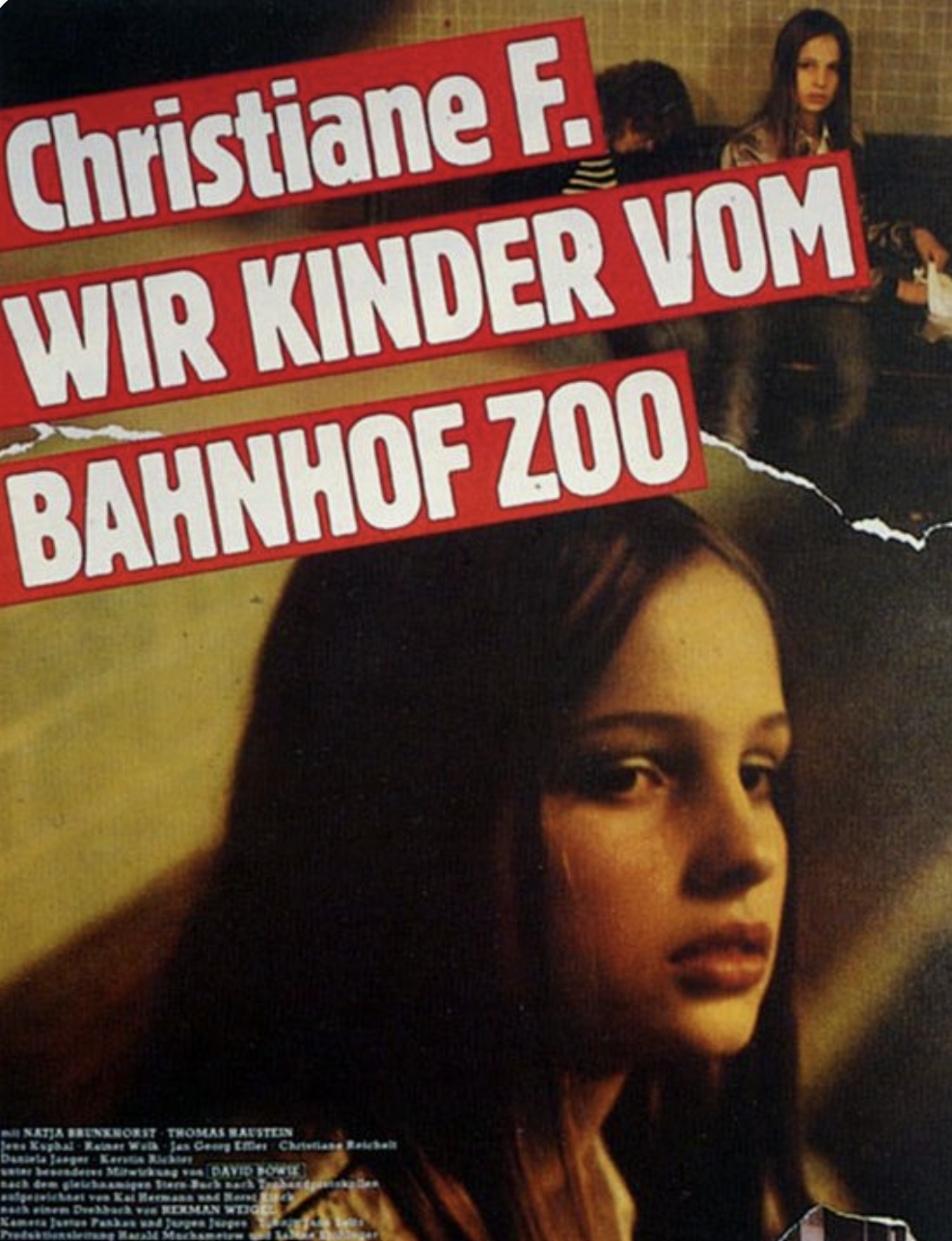 Autobiografie von Christiane F.
Schicksal drogenabhängiger Kinder in Berlin
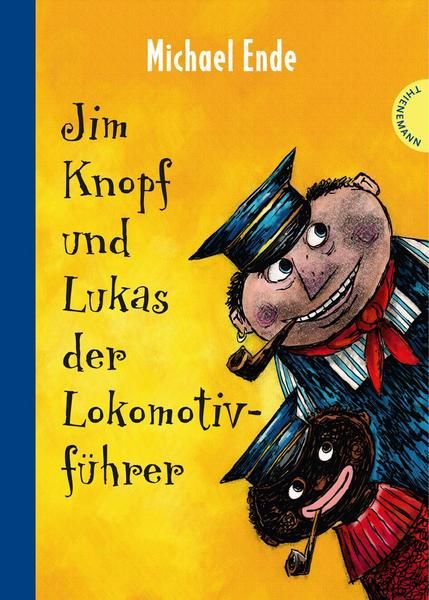 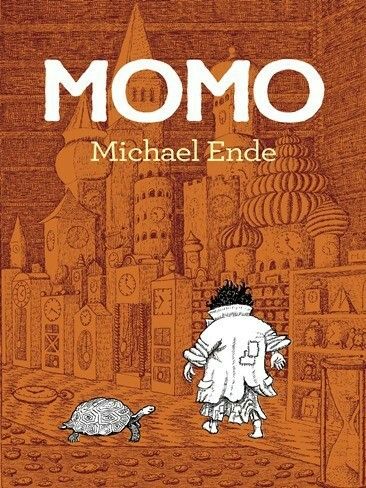 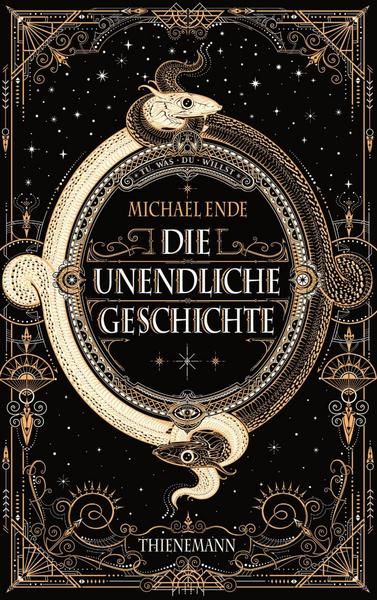 Michael EndeKinderbuchautor
Jim Knopf und Lukas der Lokomotivführer (1960)
Momo (1973)
Die unendliche Geschichte (1979)
Tschick (2010)
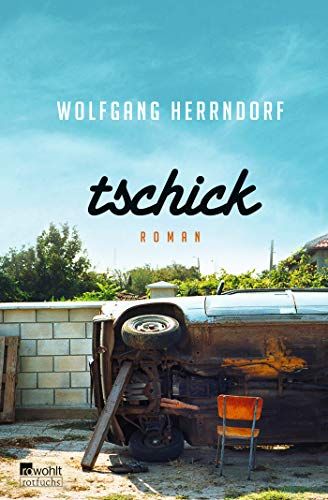 Von Wolfgang Herrndorf 
Jugendroman 
Roadtrip von Maik & Tschick nach Rumänien
Sebastian Fitzek
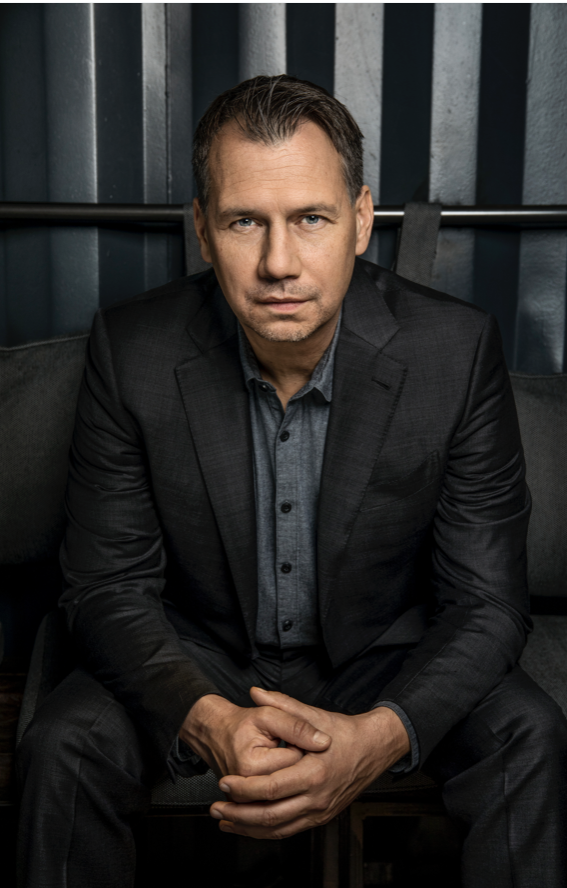 Bestseller Psychothriller seit 2006 
Von Stephen King inspiriert 
Hörbuchautor
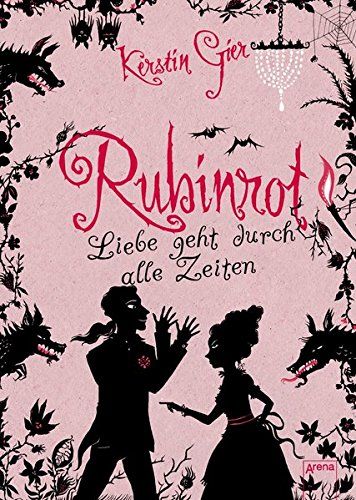 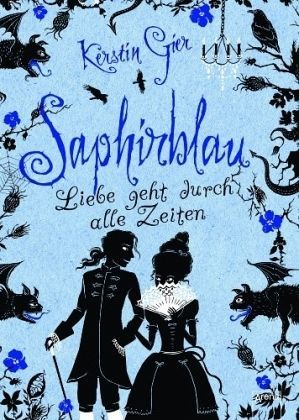 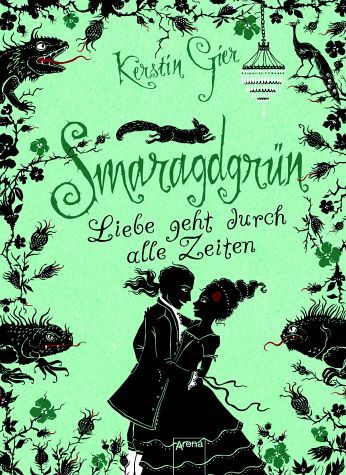 Die Edelsteintrilogie(2009-10)
Von Kerstin Gier
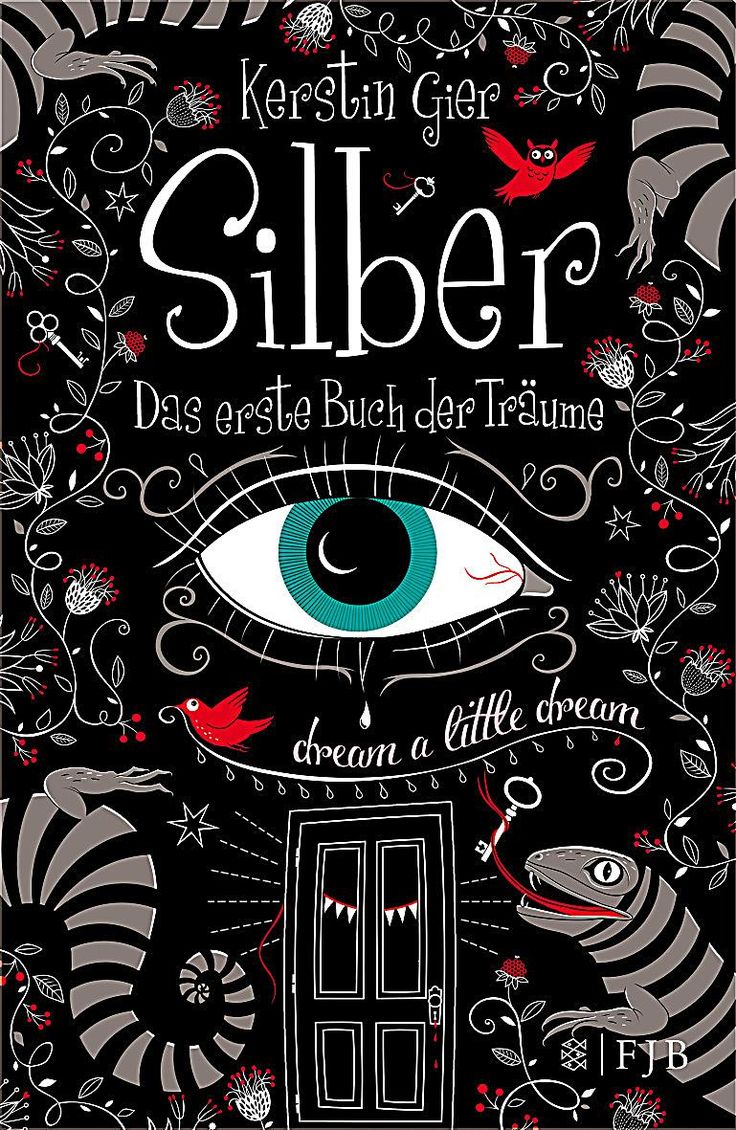 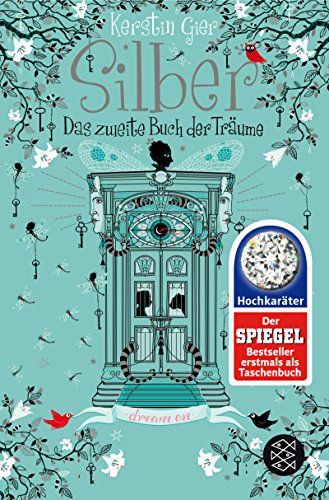 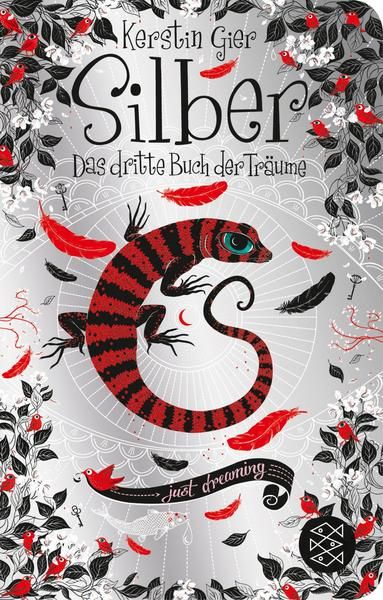 Trilogie der Träume(2013-15)
Von Kerstin Gier
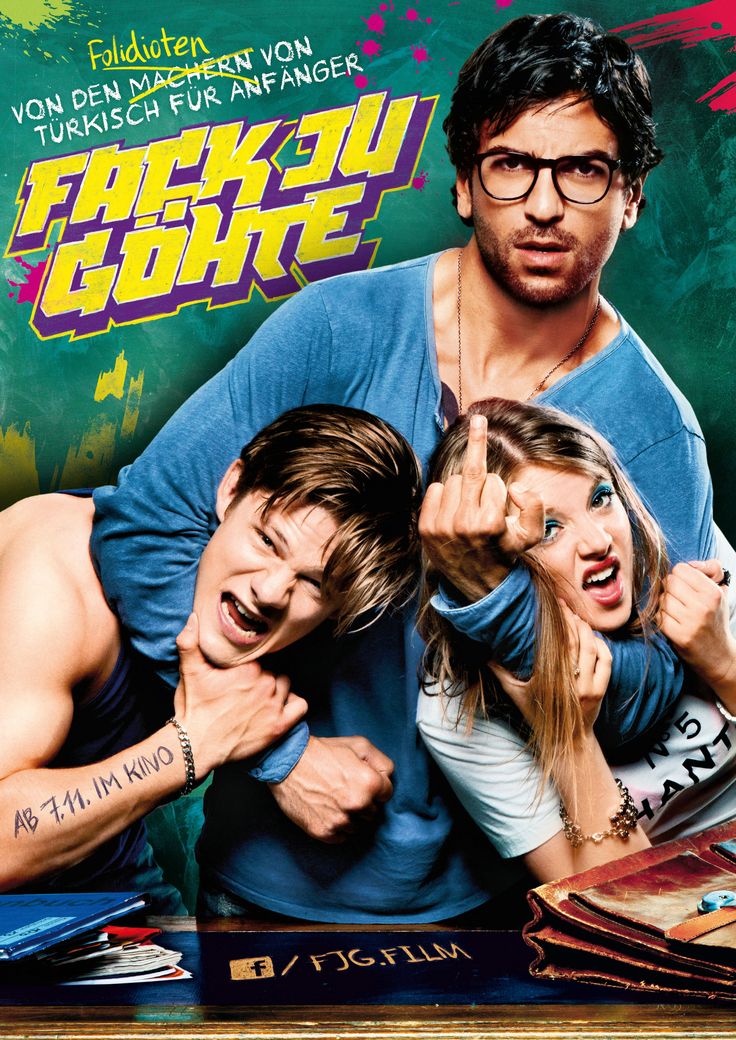 FILME UND SERIEN
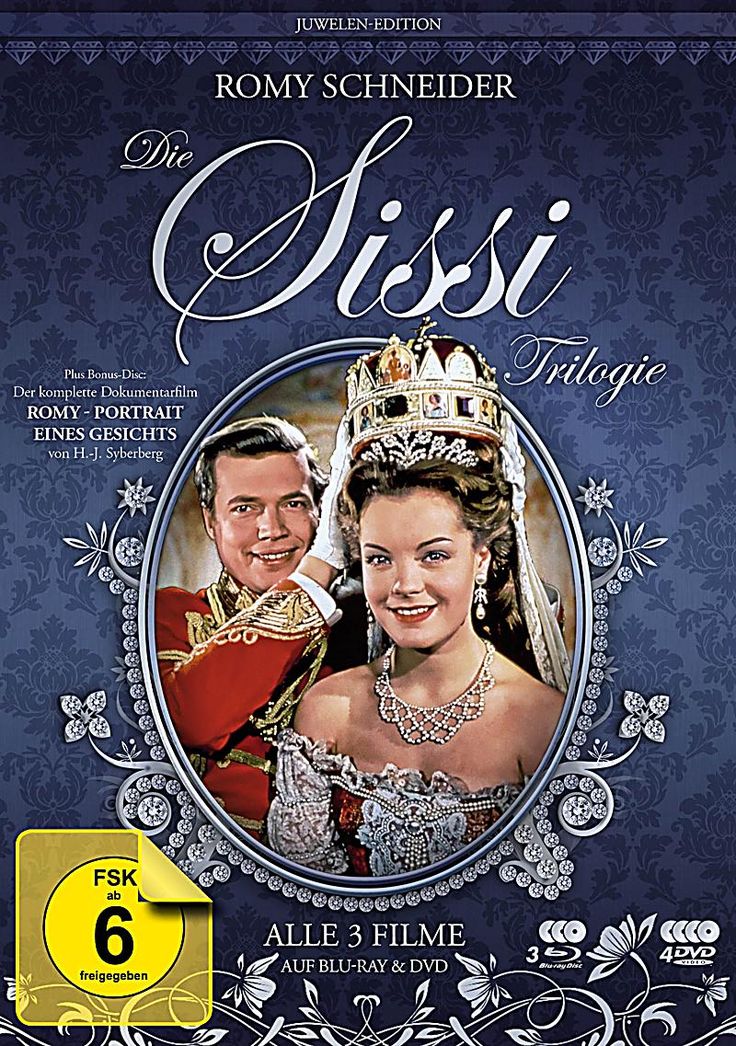 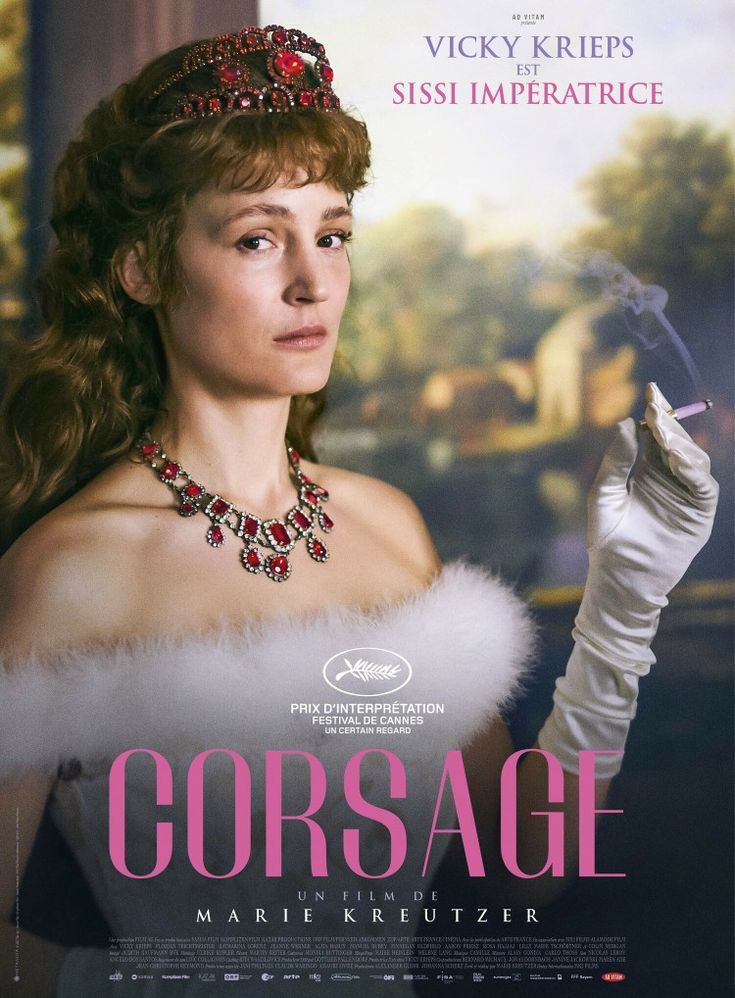 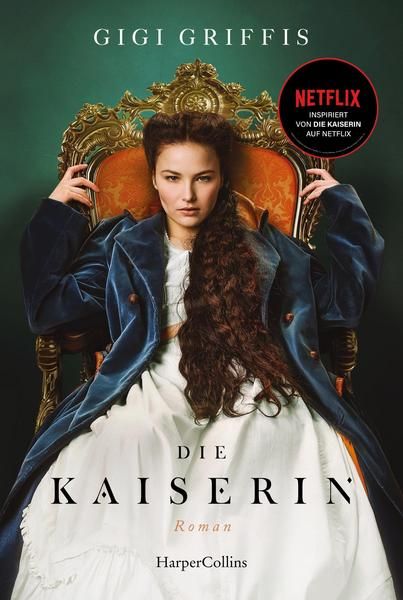 Kaiserin Sissi
Historienfilme
Lola rennt (1998)
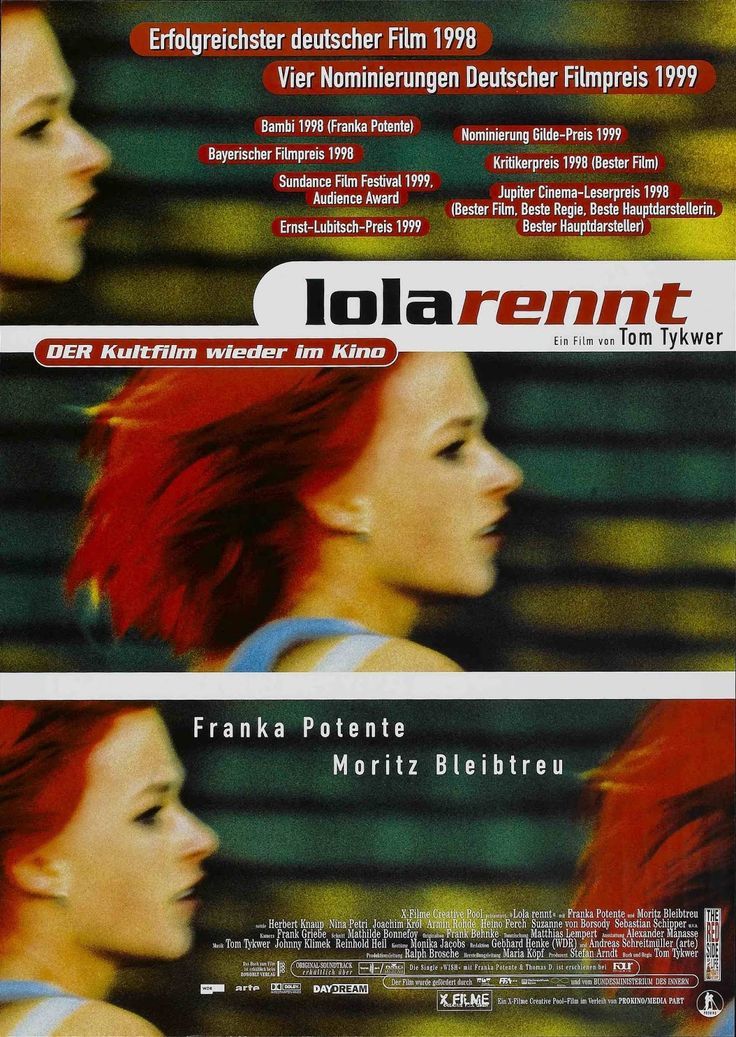 Actionthriller
Franka Potente in der Hauptrolle
Der Schuh des Manitu (2001)
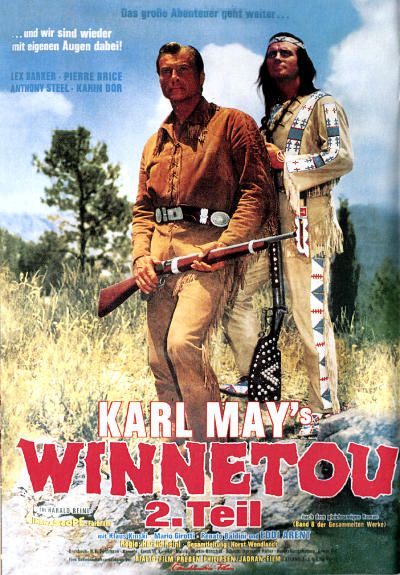 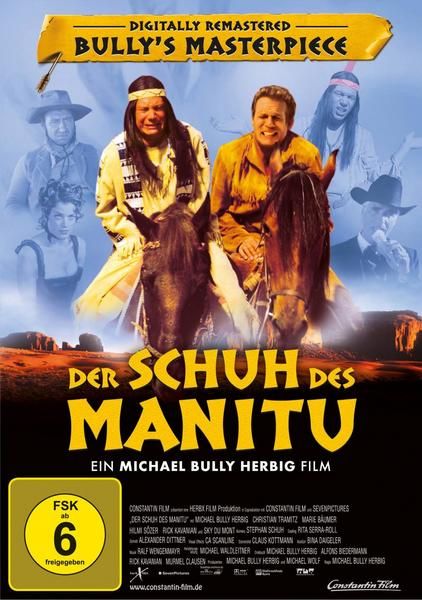 Winnetou-Parodie
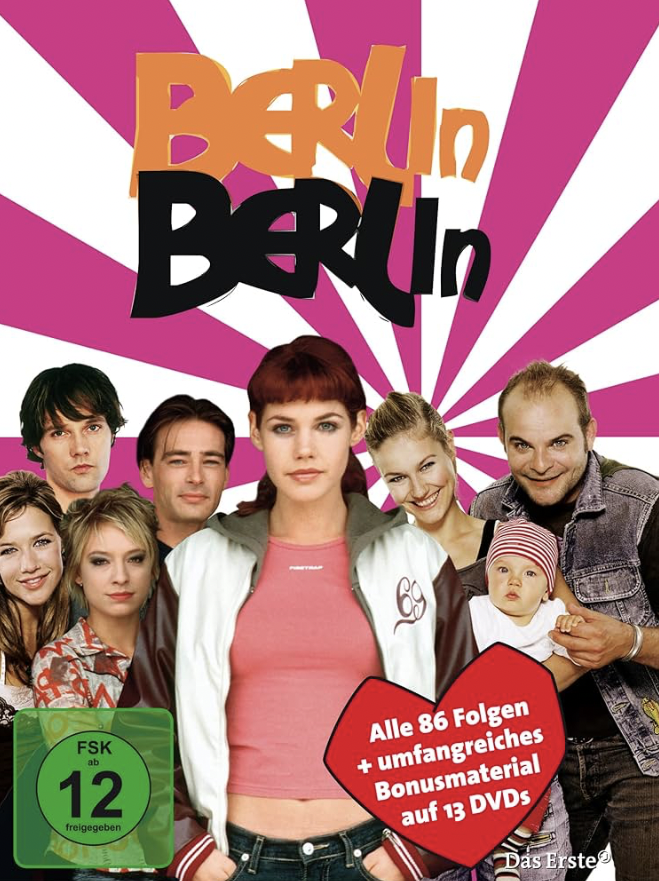 Berlin, Berlin (2002-5)
Fernsehserie
Gruppe von Freunden in Berlin
Das Leben der Anderen (2006)
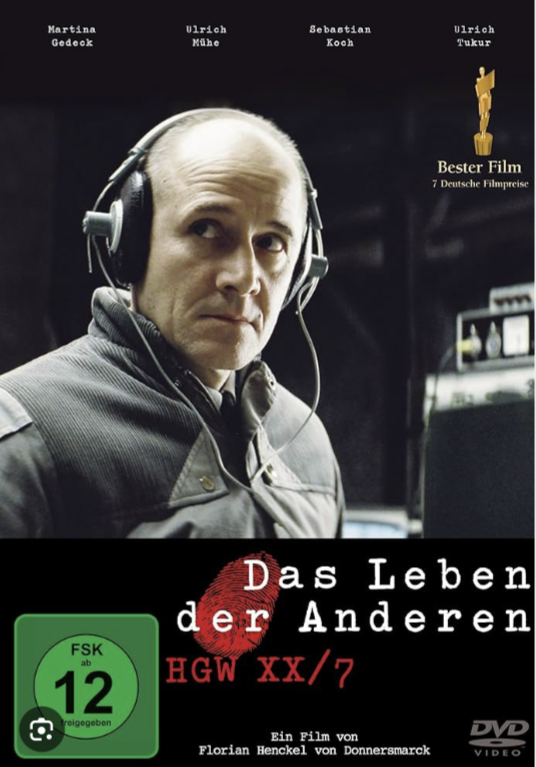 Politthriller 
Stasi-Apparat im Ost-Berlin der 80er Jahre
Türkisch für Anfänger
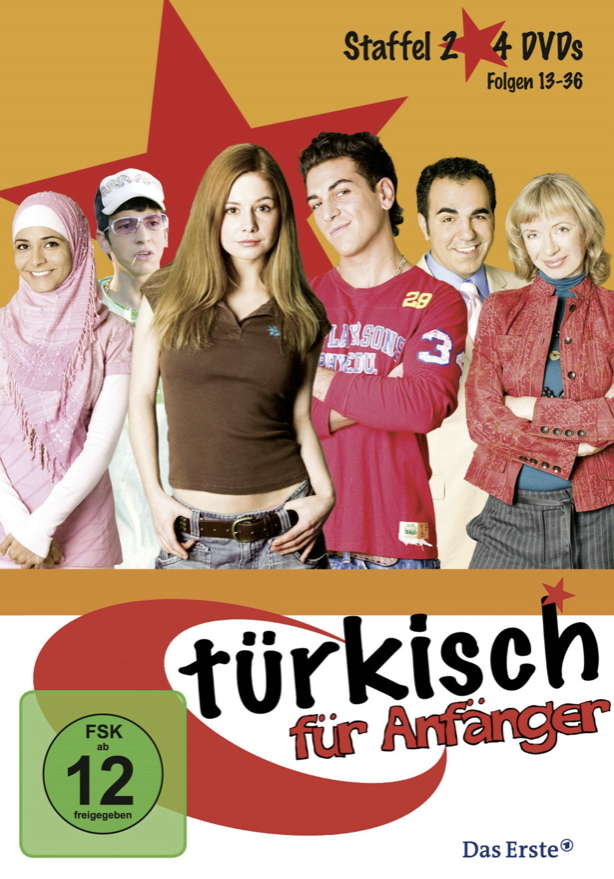 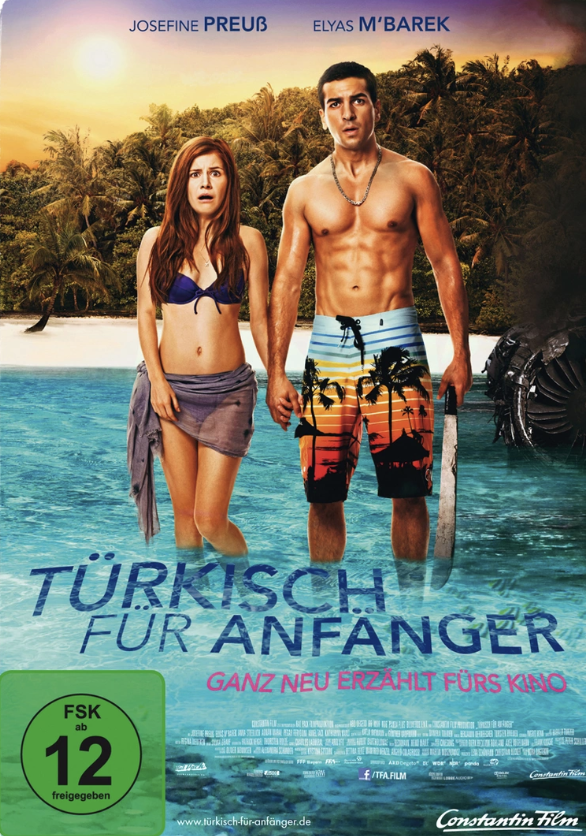 Serie von 2006-8
Film 2012
Titellied von der deutschen 
    Band "Karpatenhund"